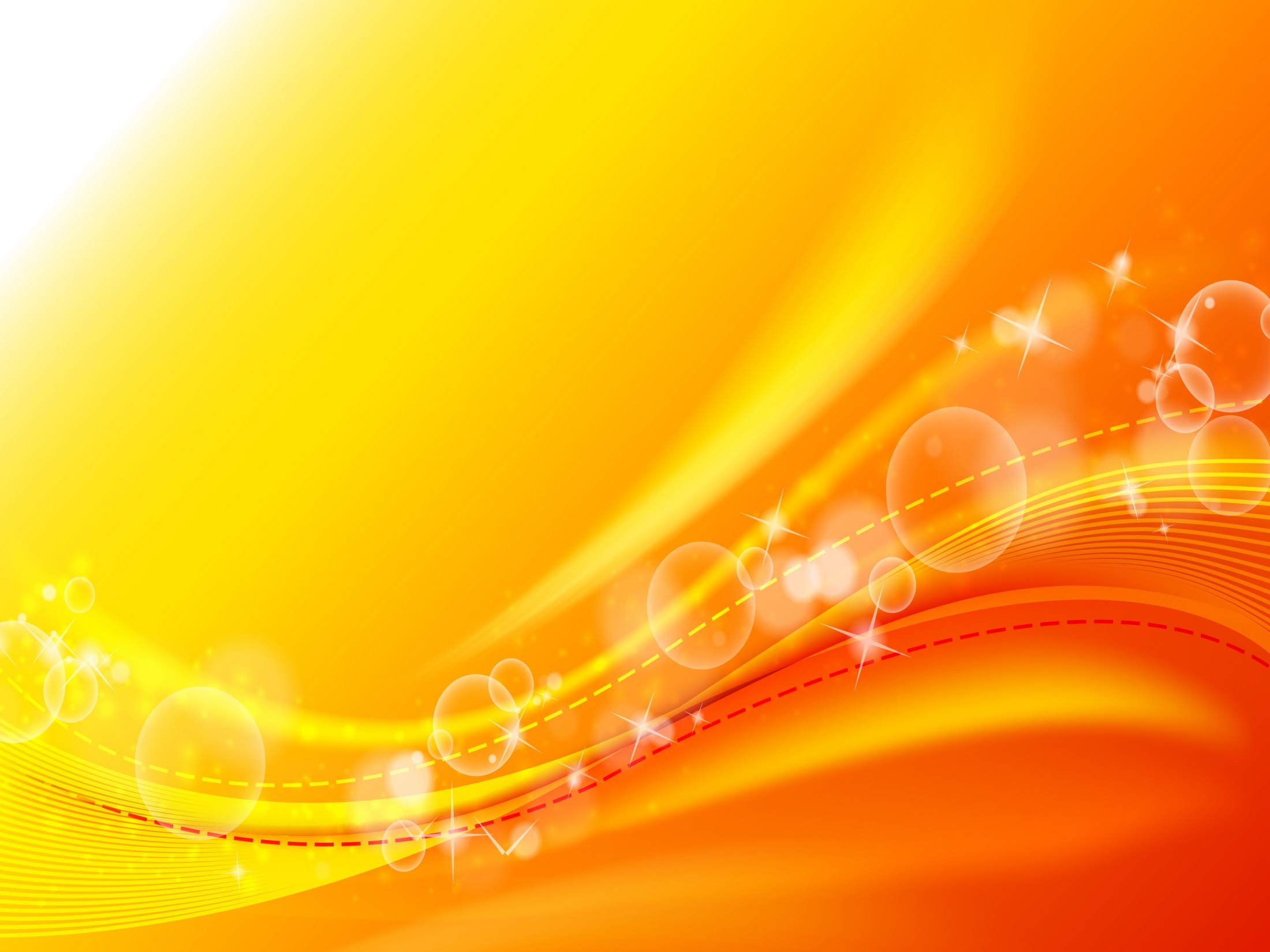 Пальчиковые игры как 
основа развития мелкой моторики
и речи
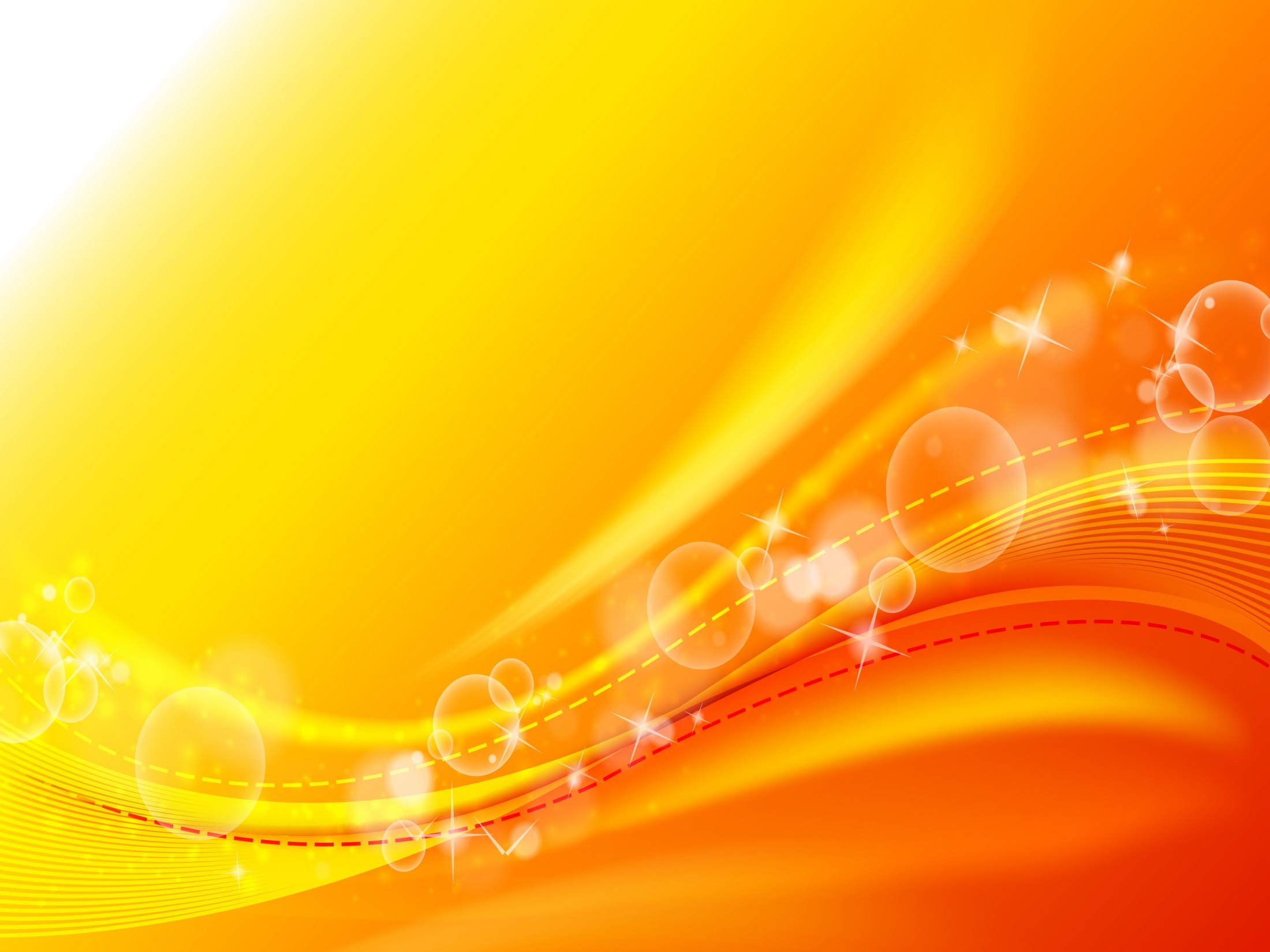 «Руки дают человеку голову,
затем поумневшая голова учит руки,
а умелые руки снова
способствуют развитию мозга»

И.П.Павлов
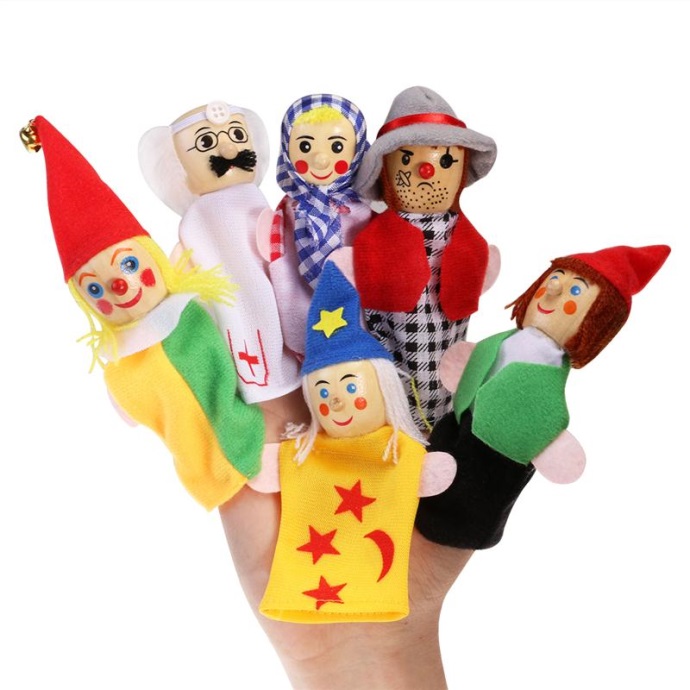 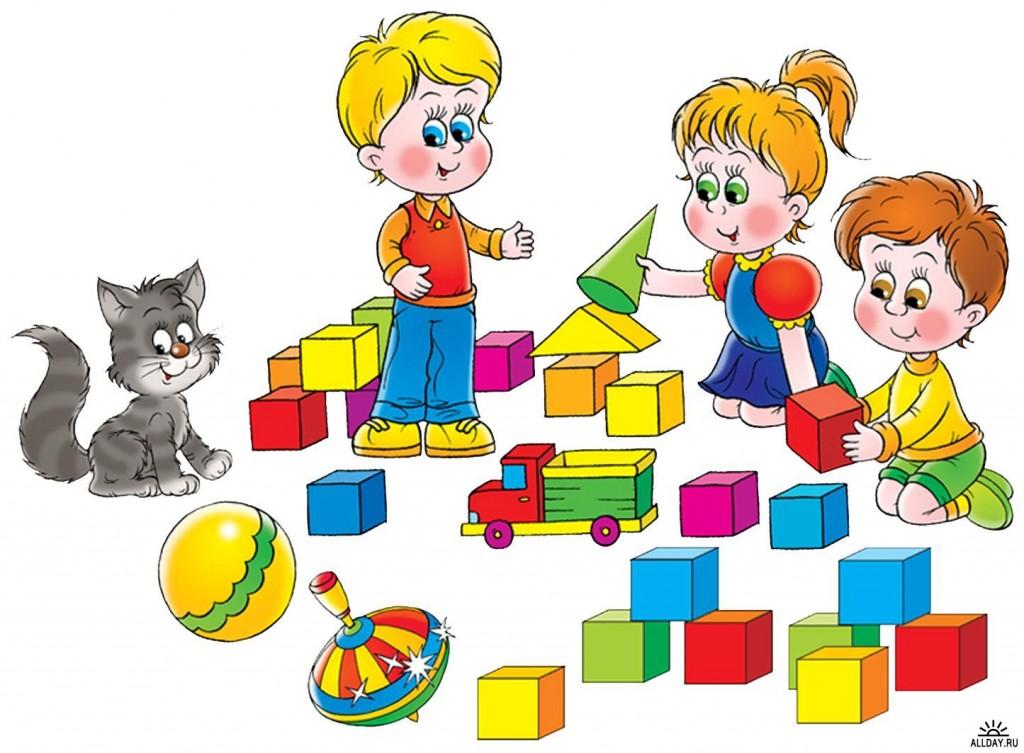 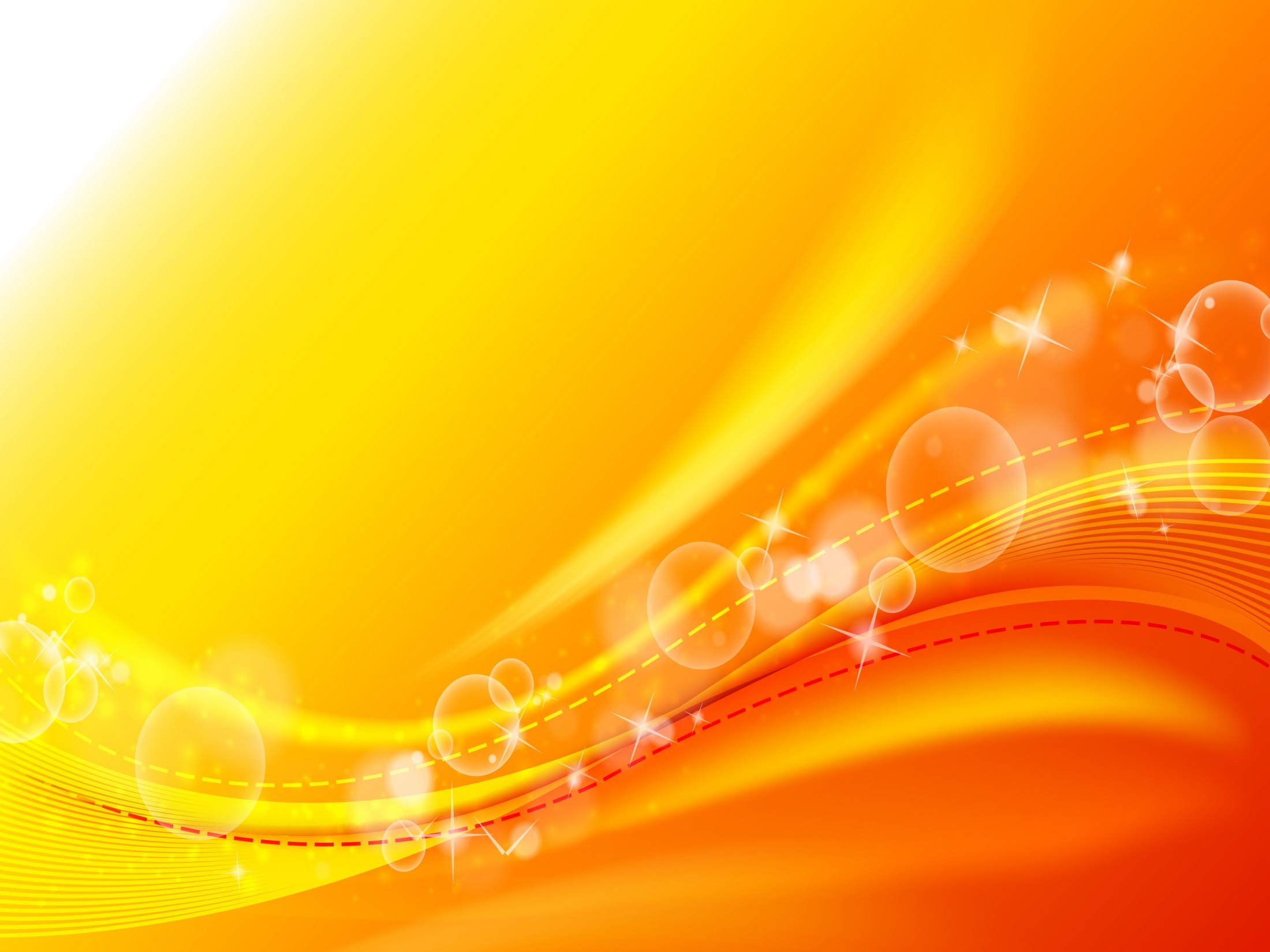 Создание  предметно -  развивающей среды
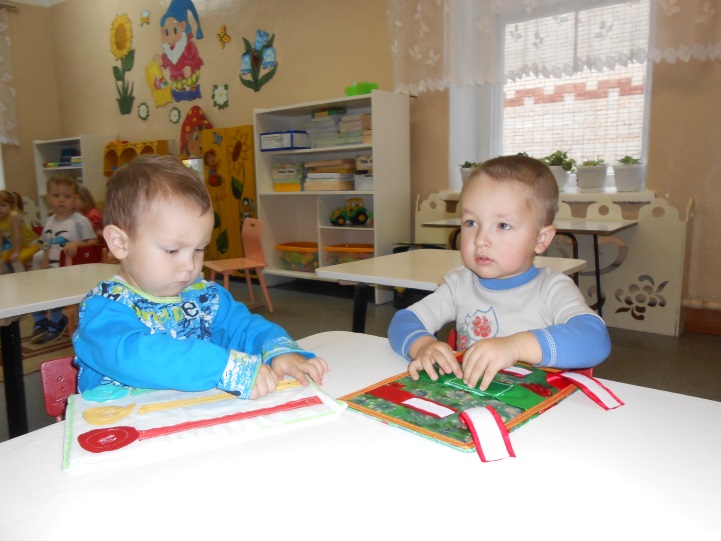 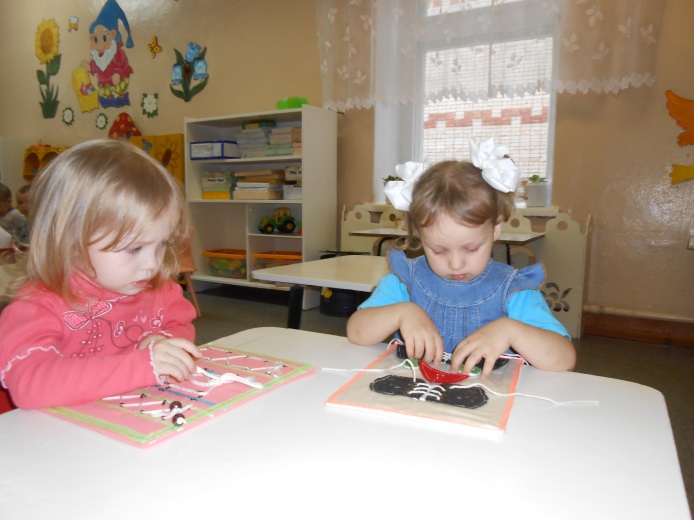 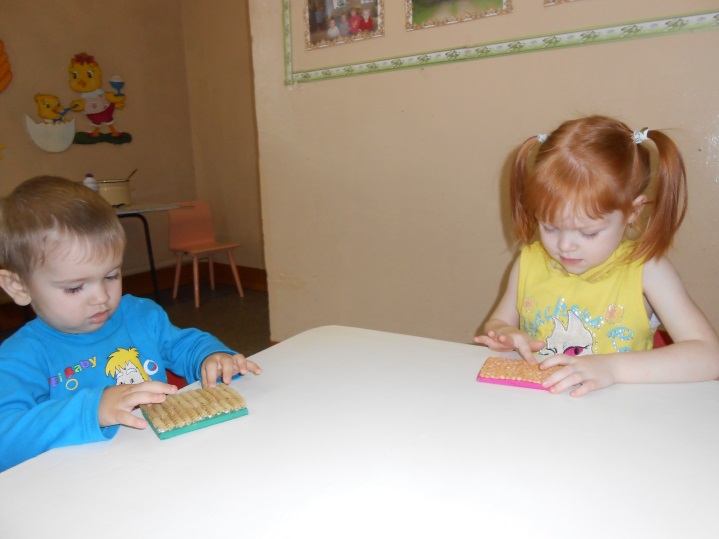 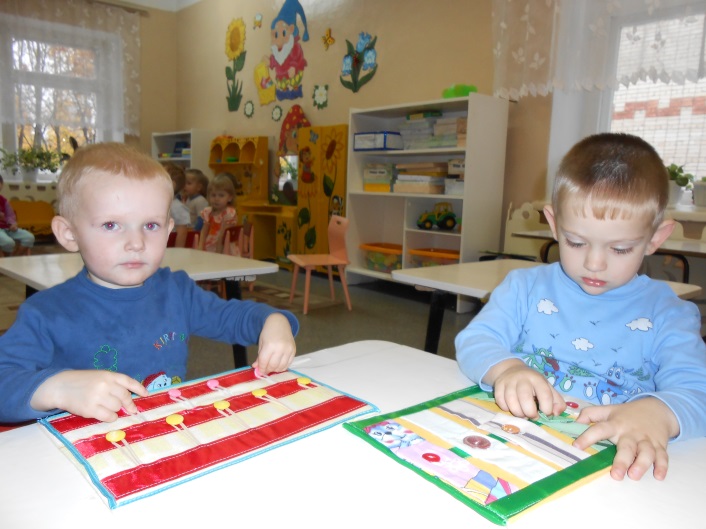 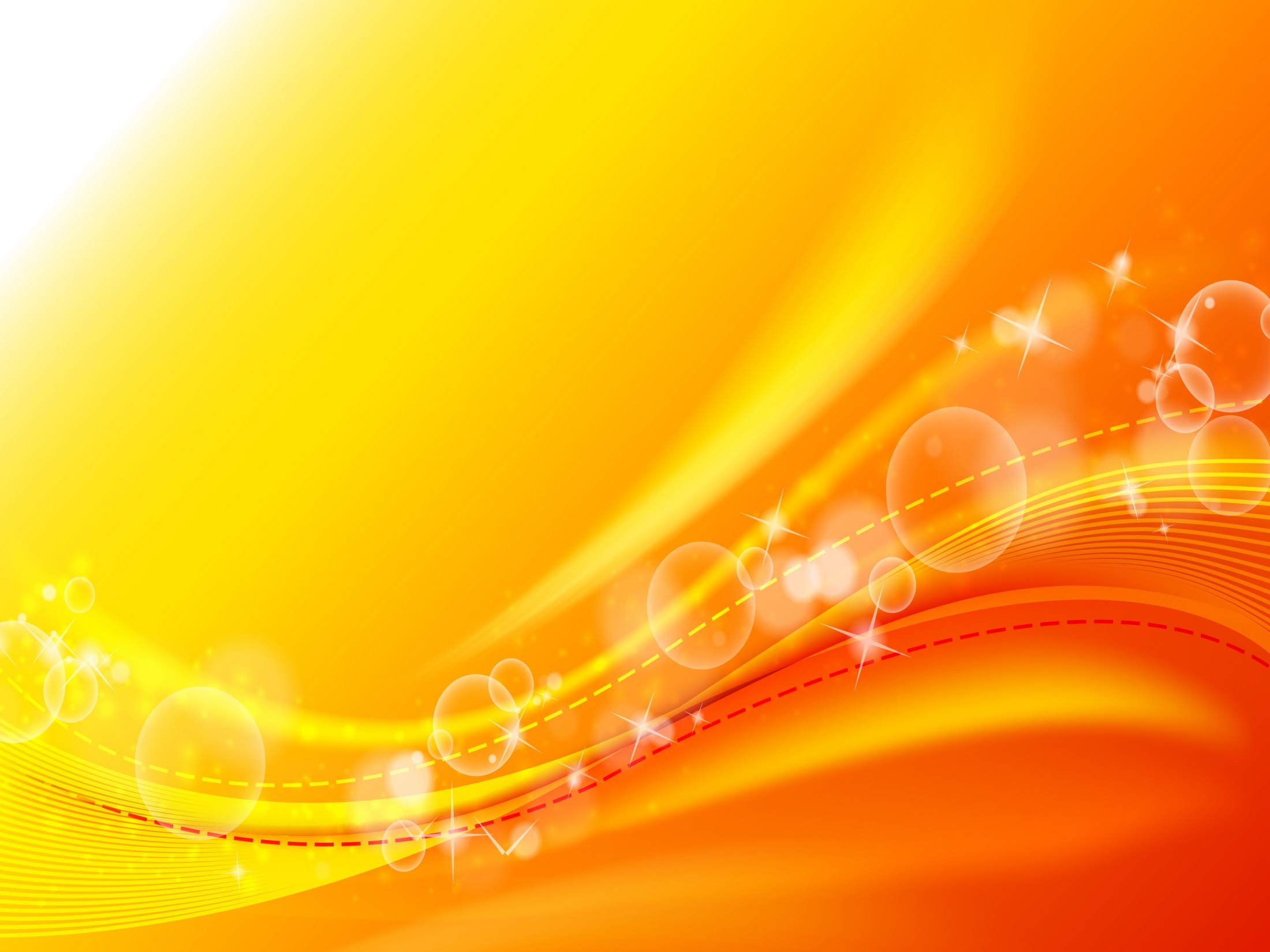 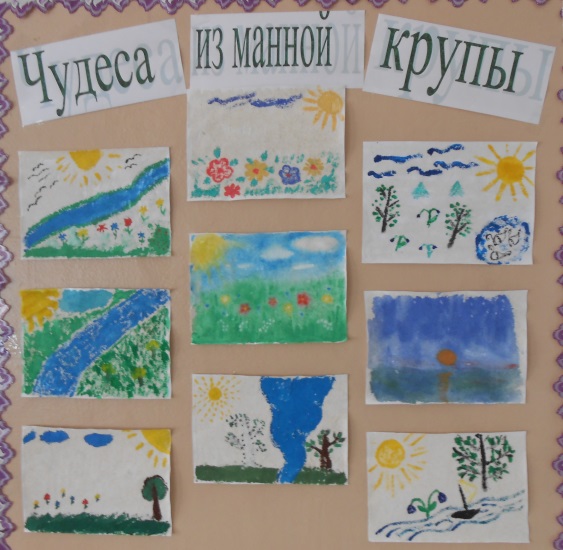 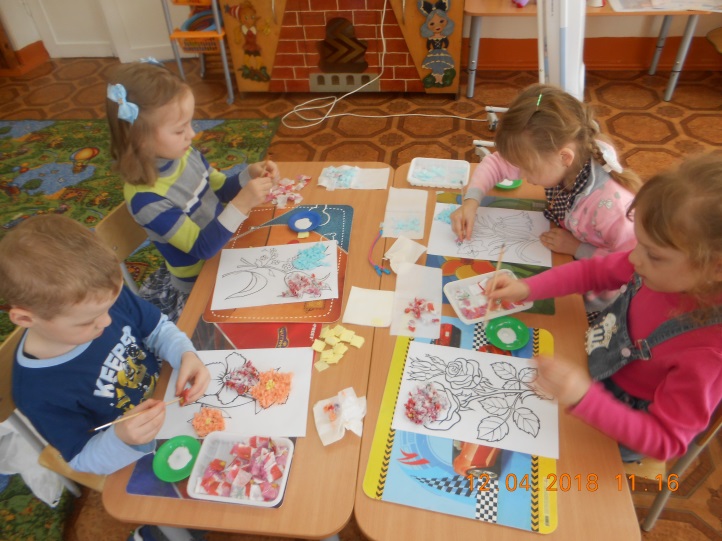 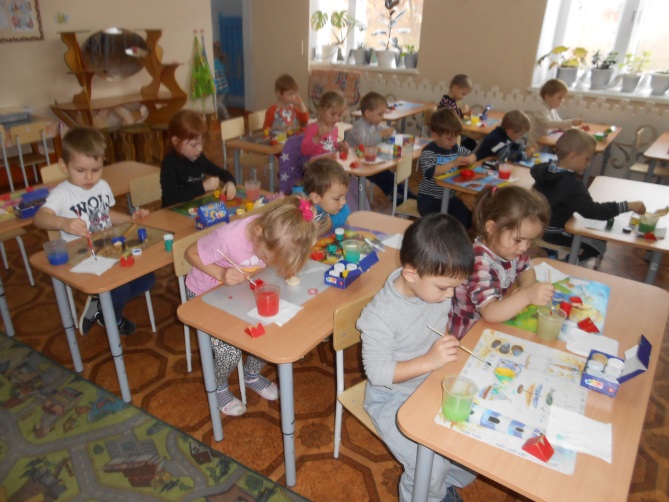 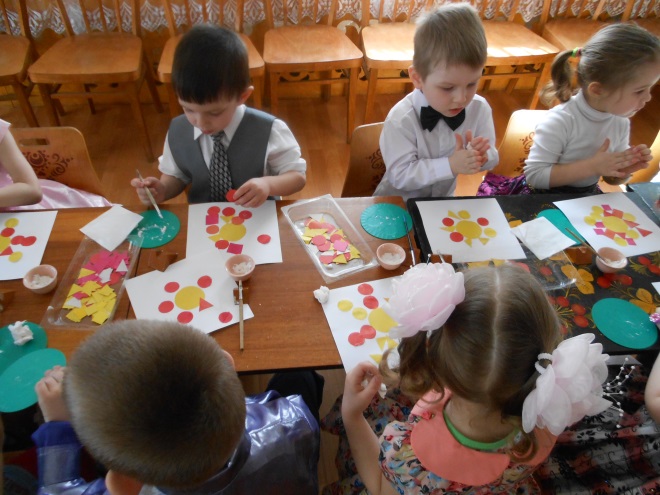 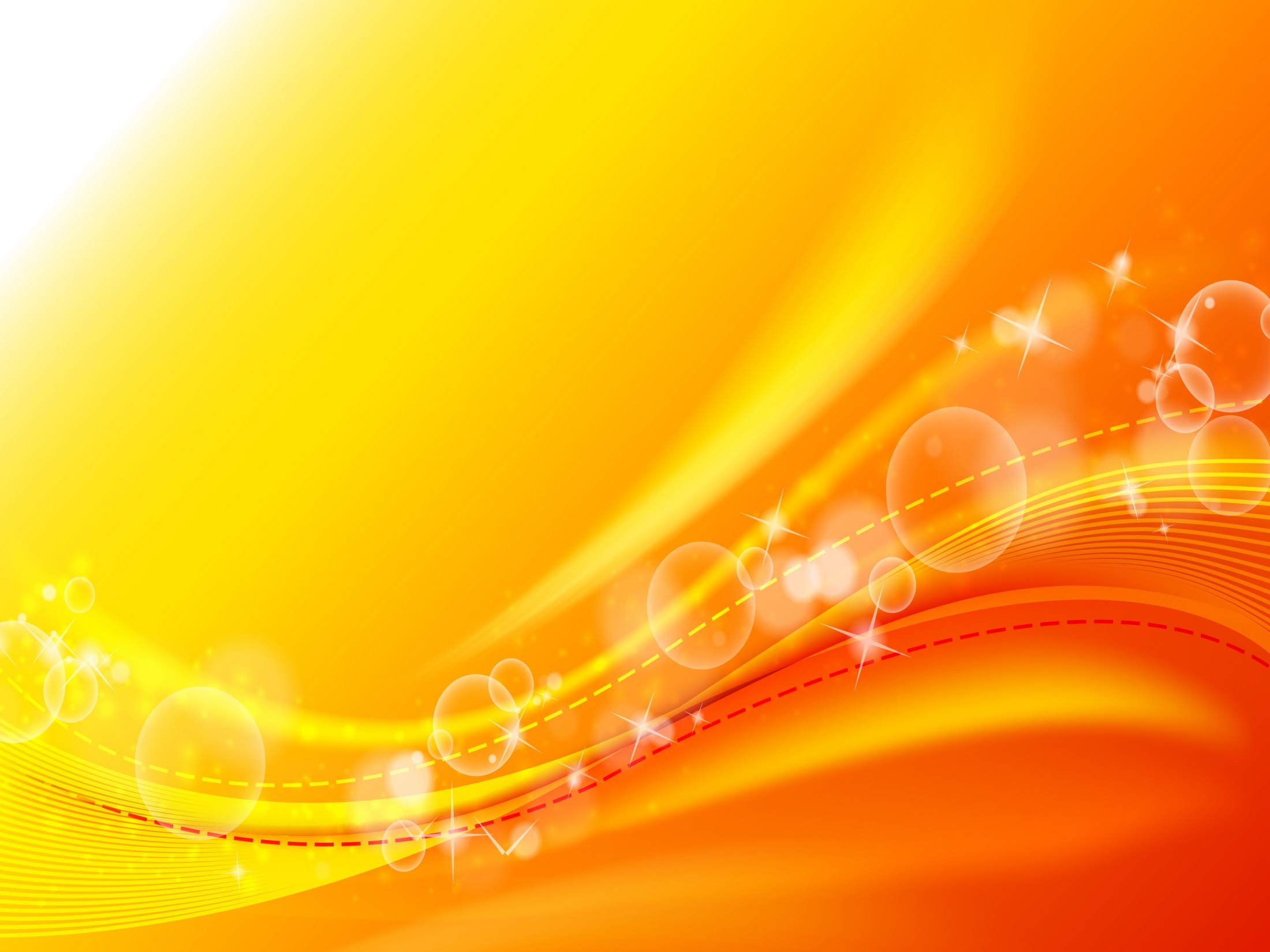 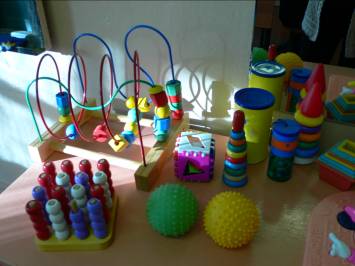 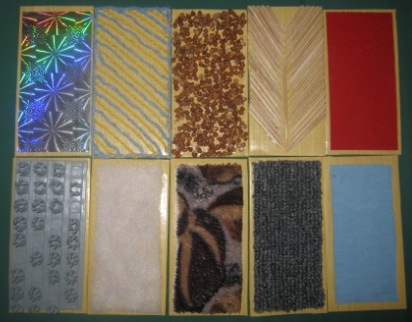 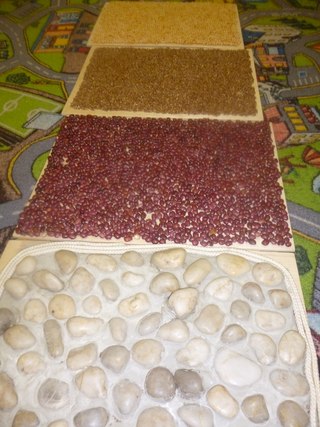 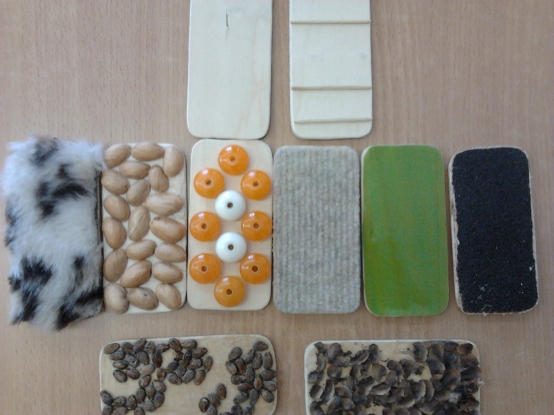 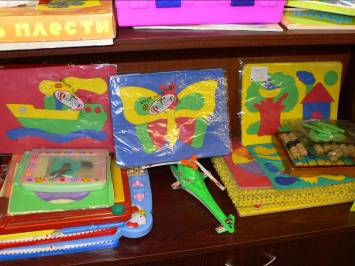 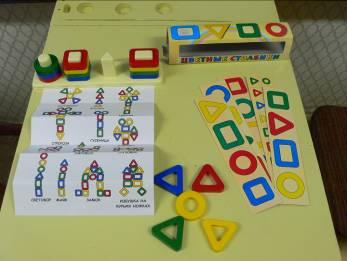 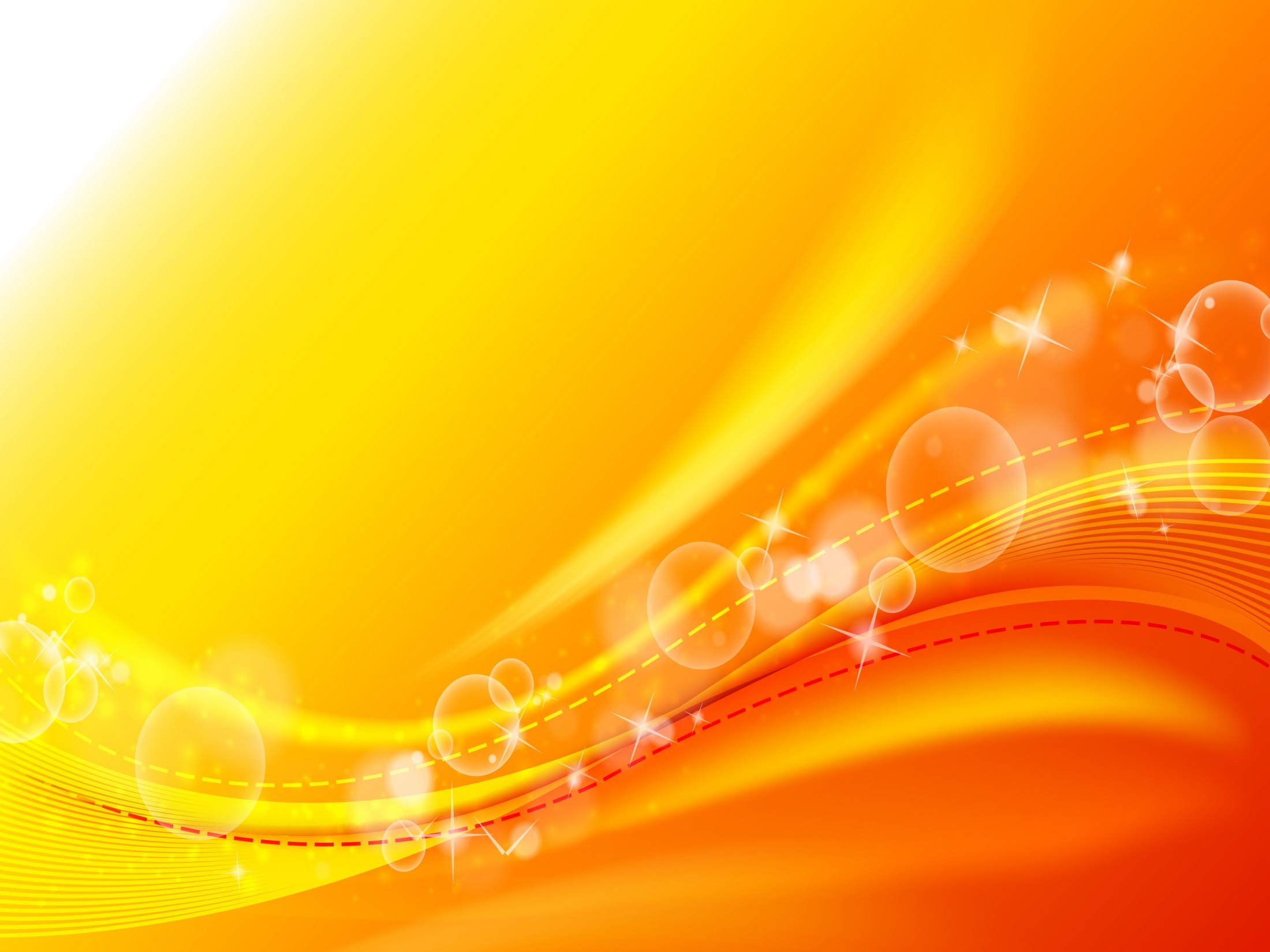 Взаимодействие с  семьями воспитанников по развитию мелкой моторики
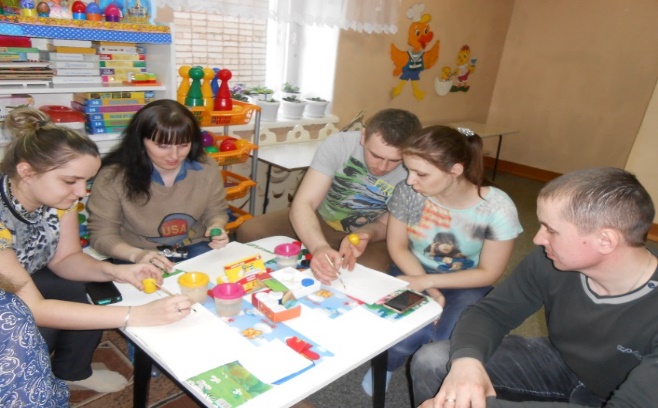 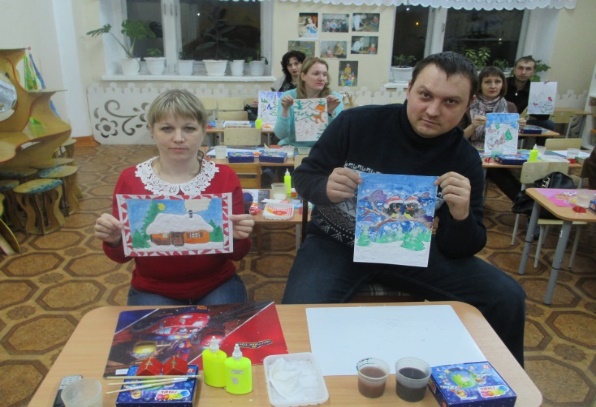 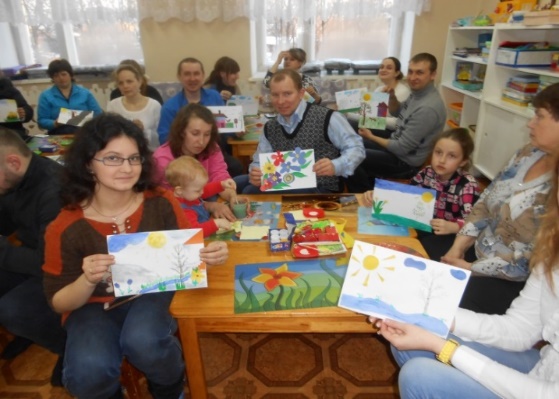 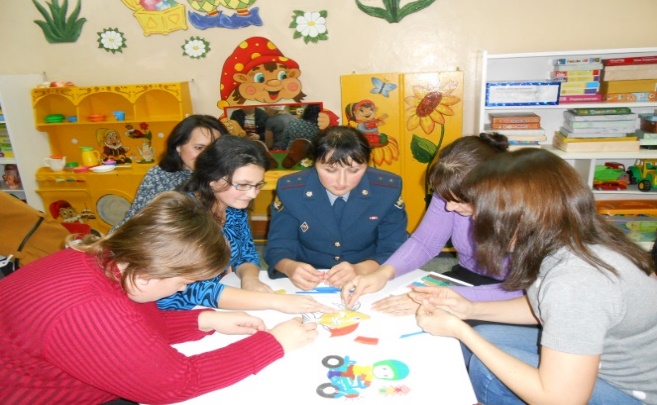 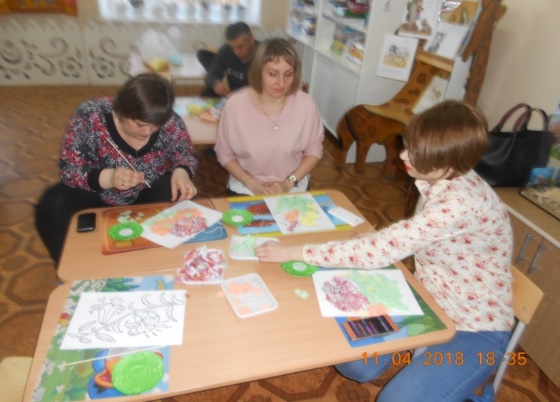 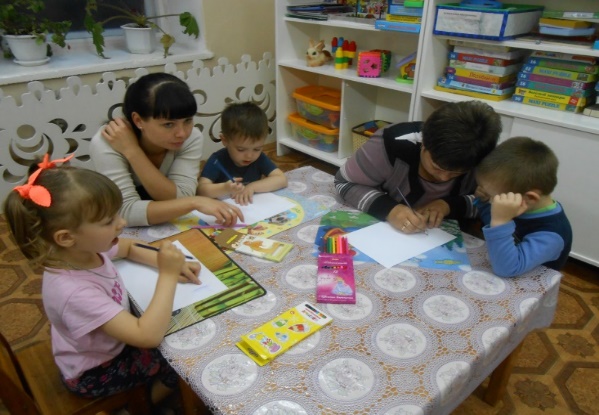 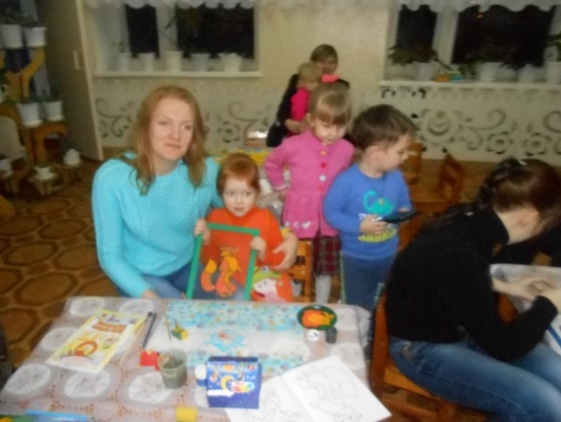 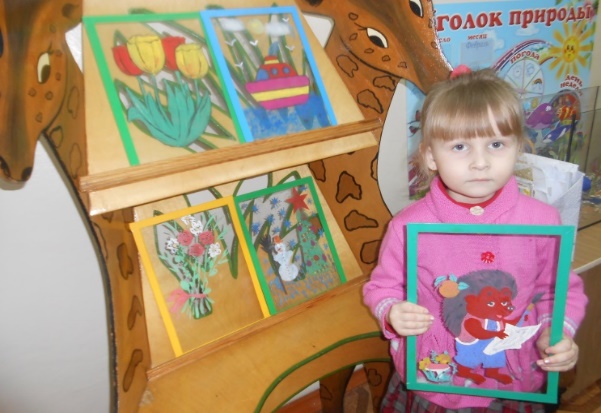 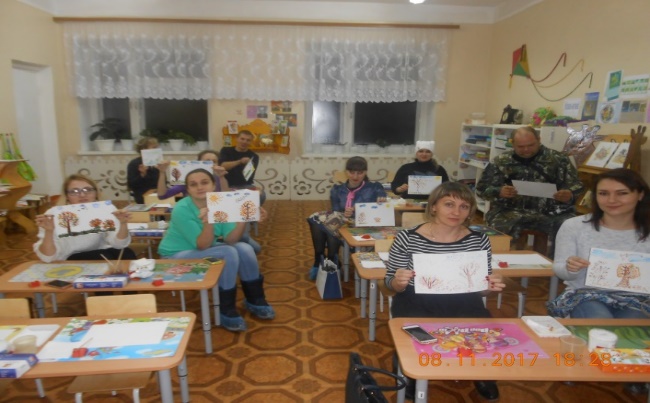 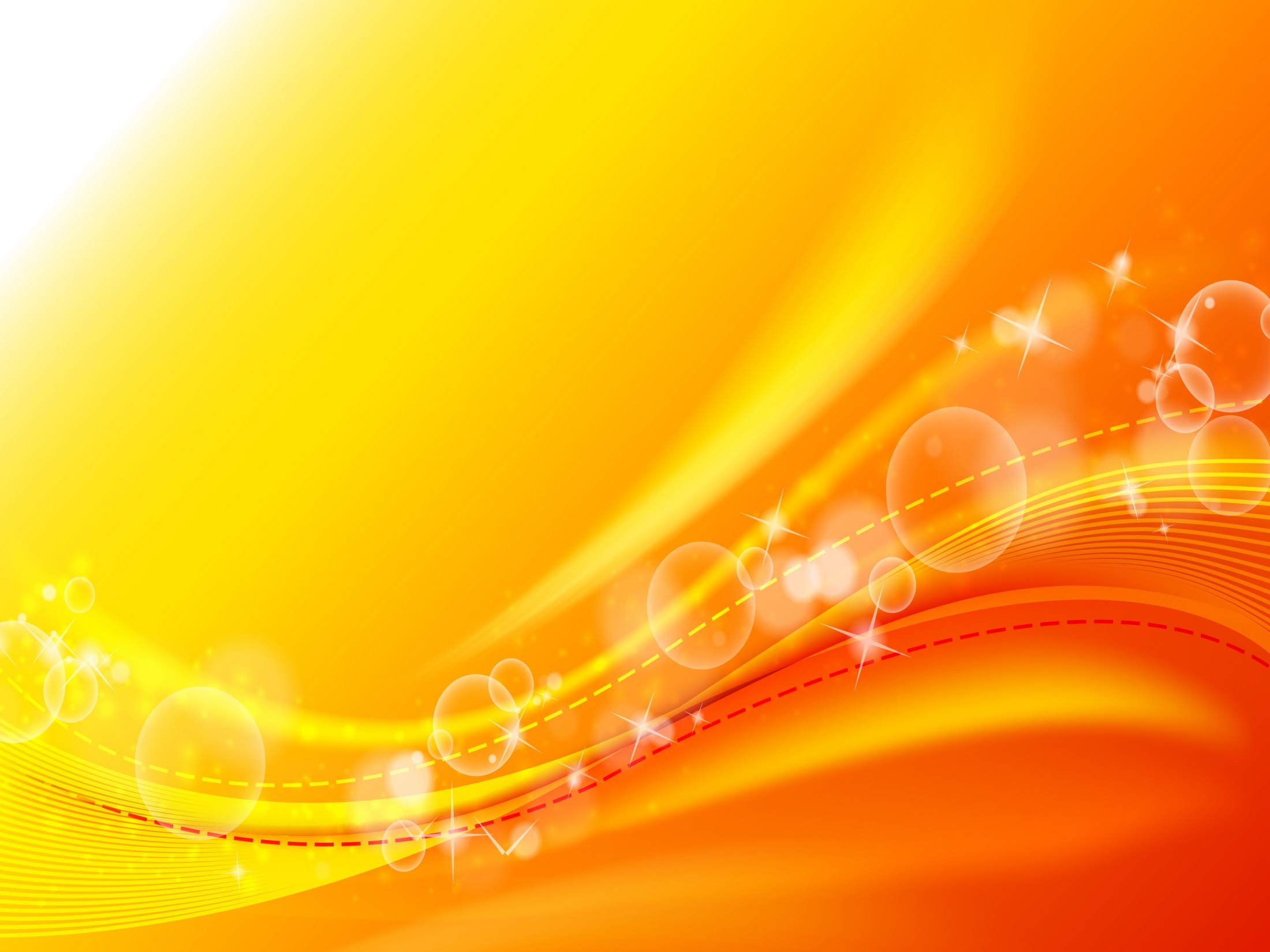 Методы и приемы
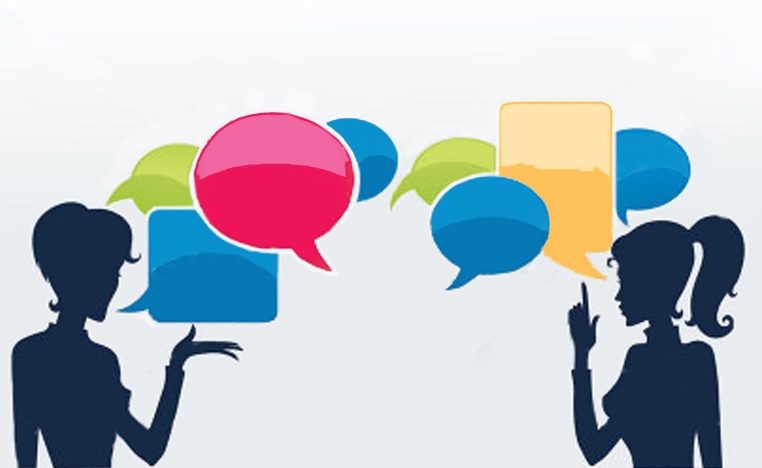 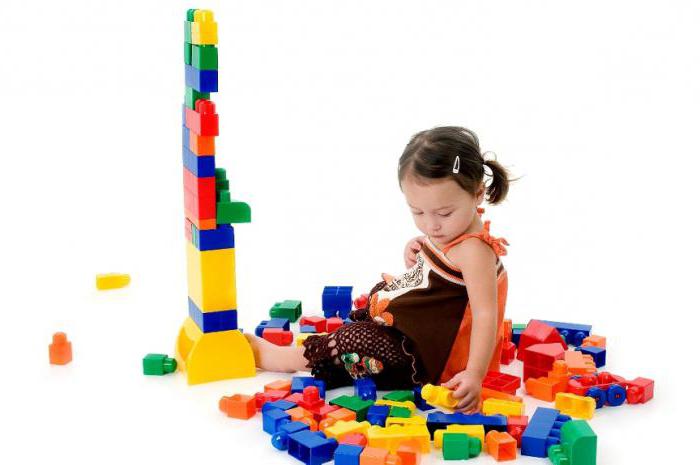 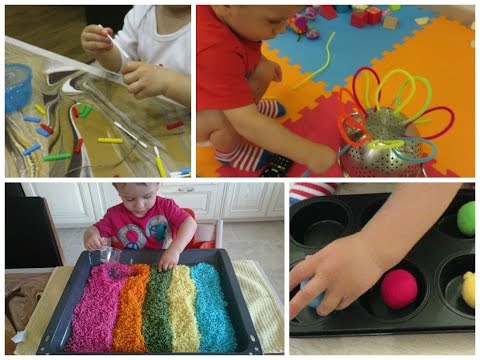 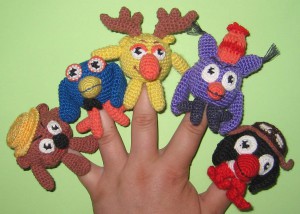 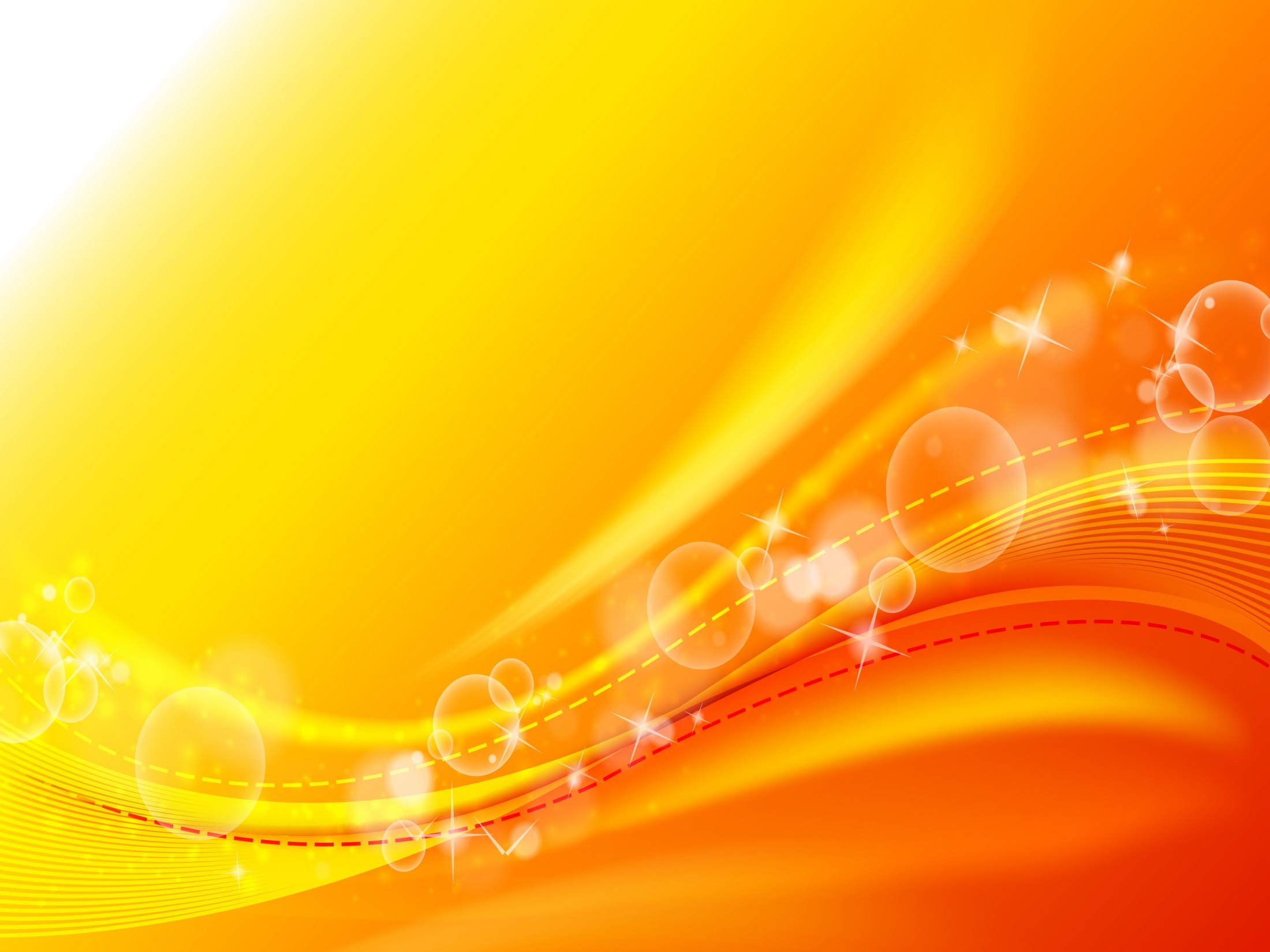 Формы работы
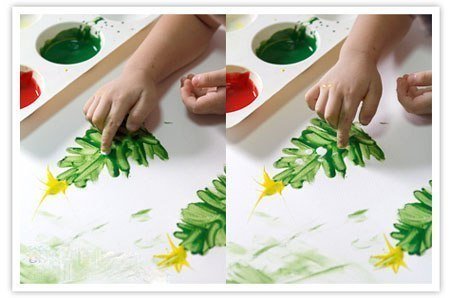 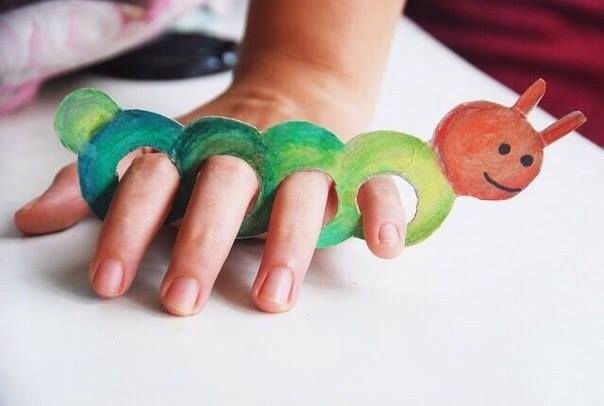 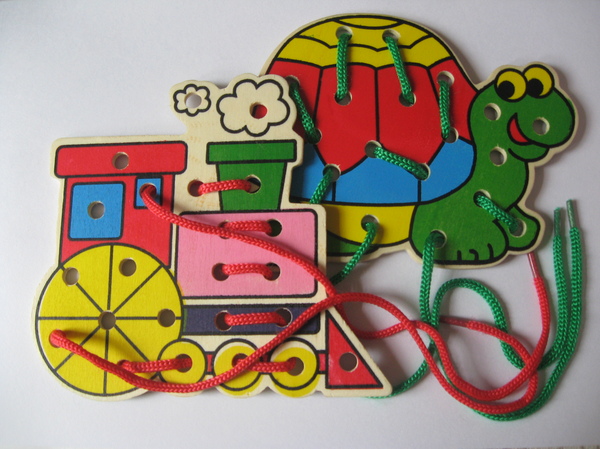 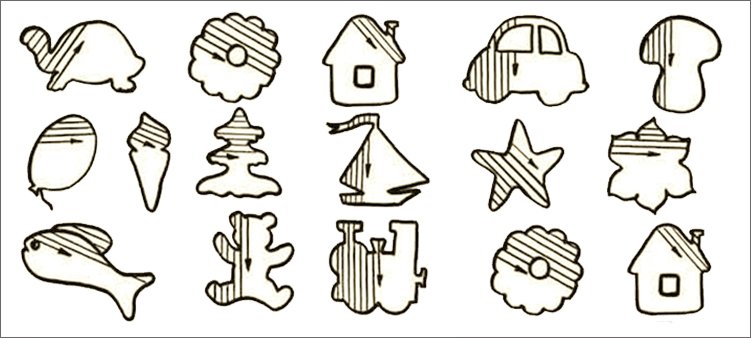 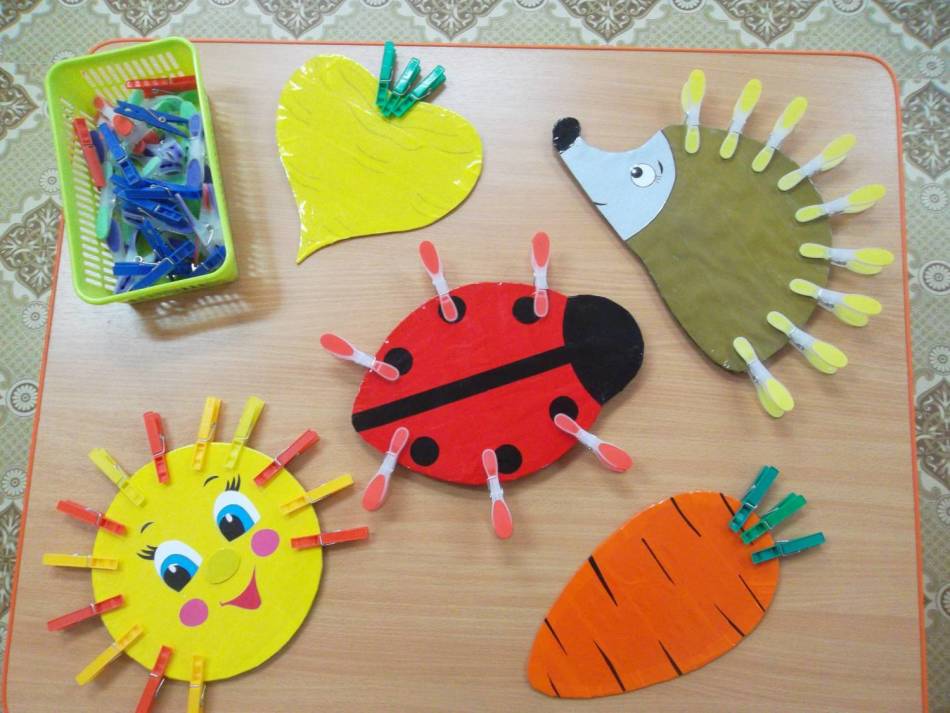 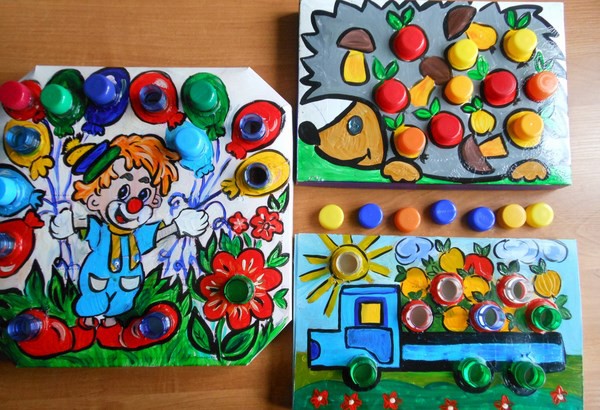 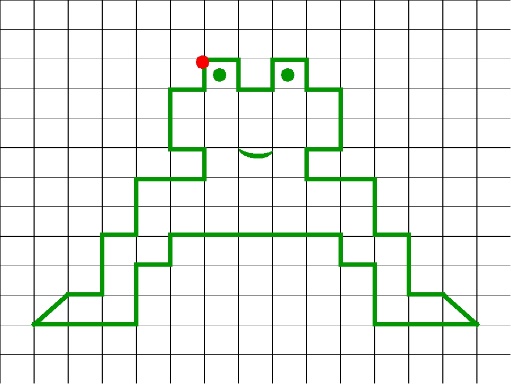 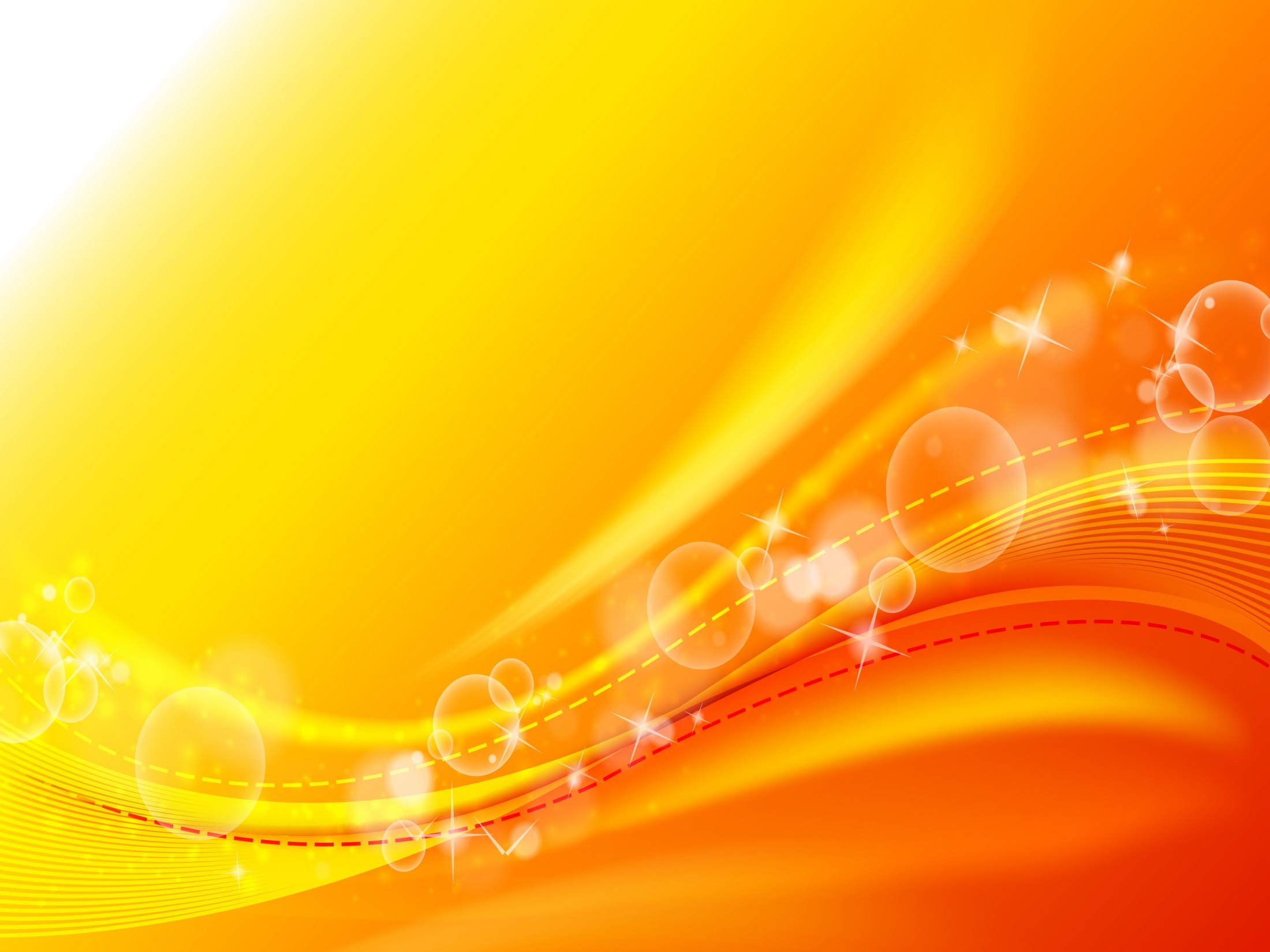 Личный сайт
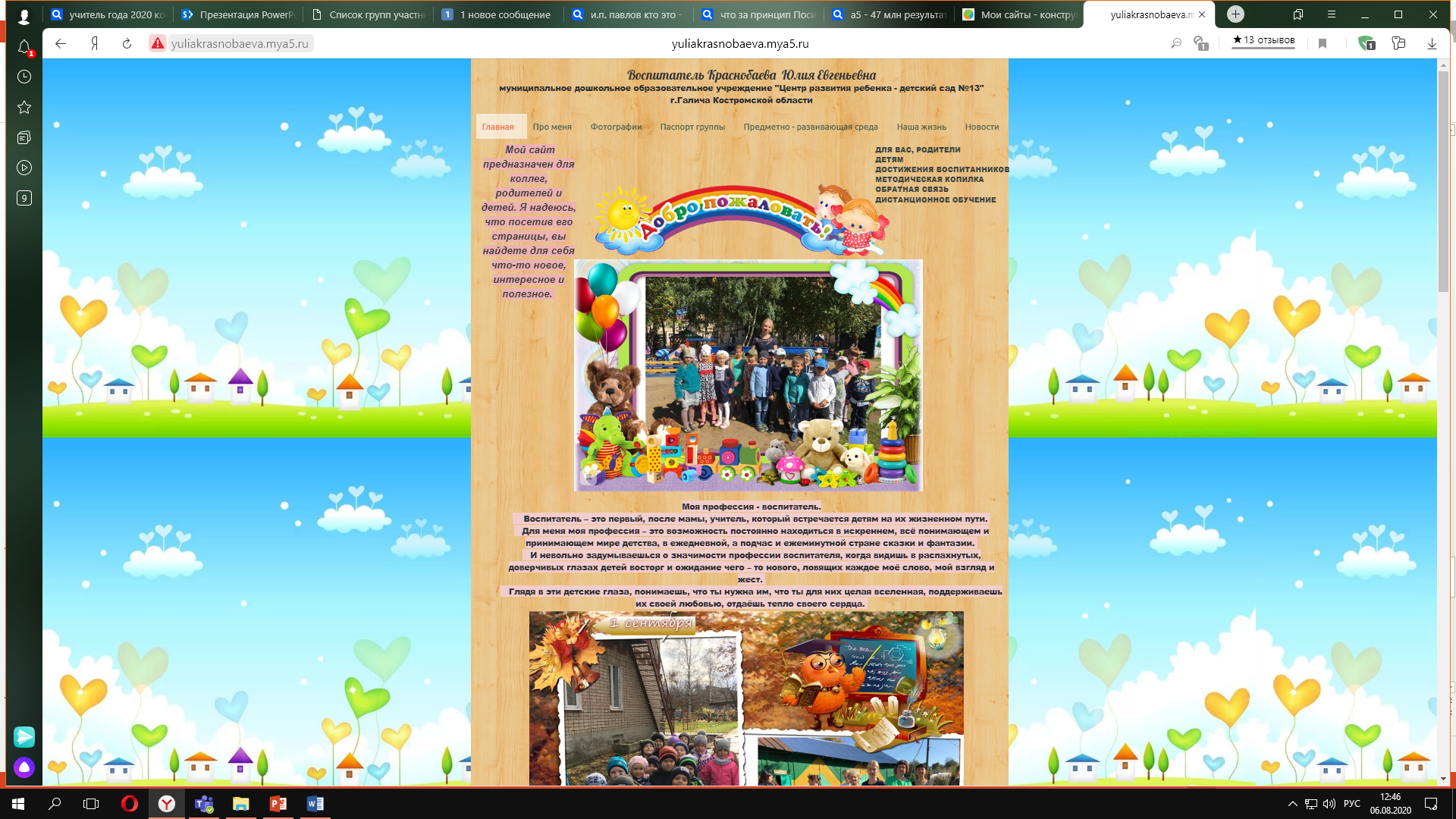 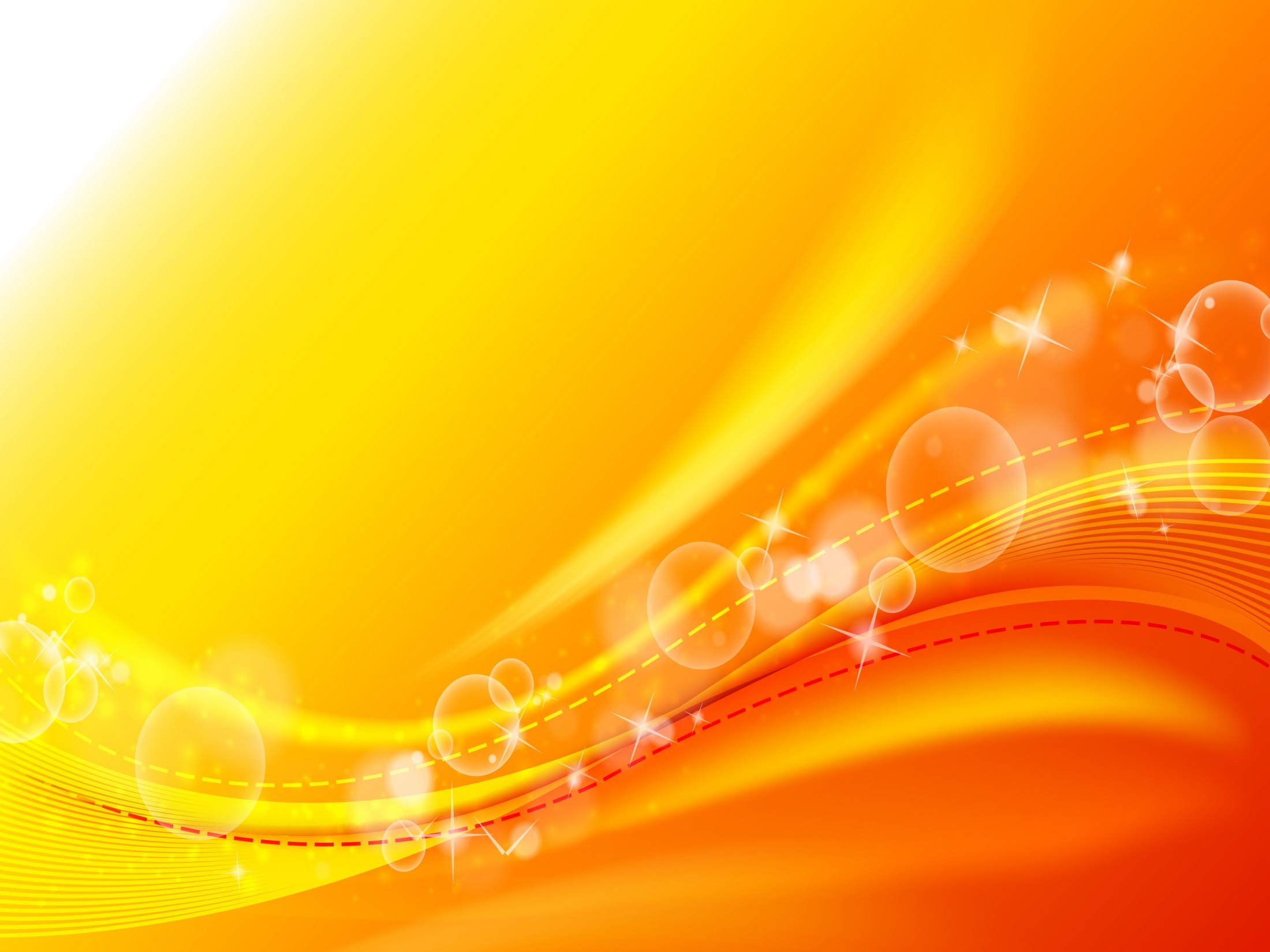 Результативность работы
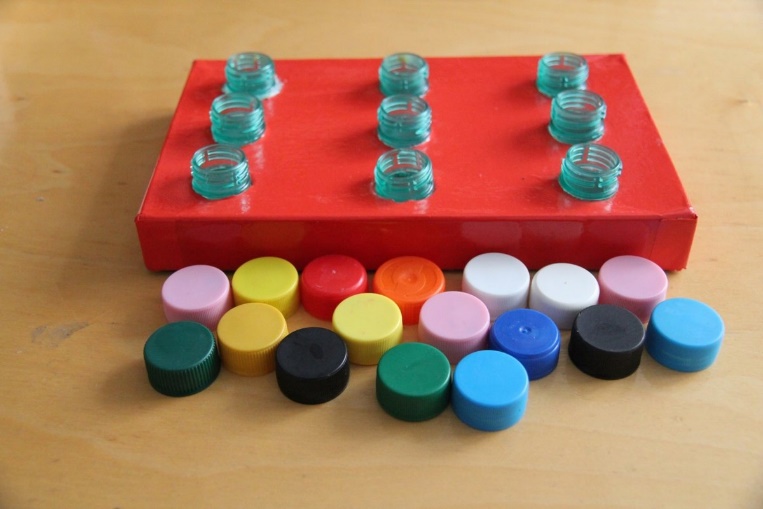 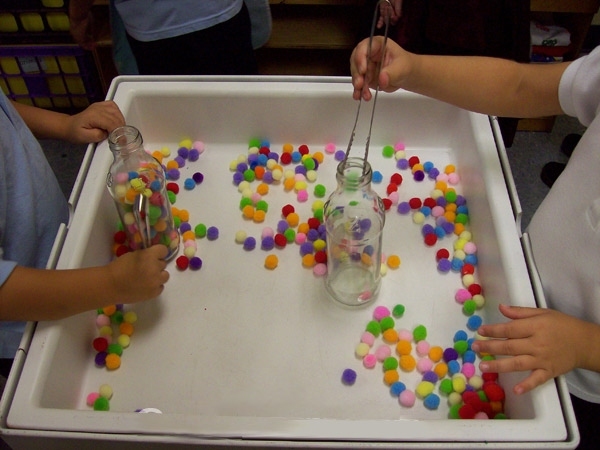 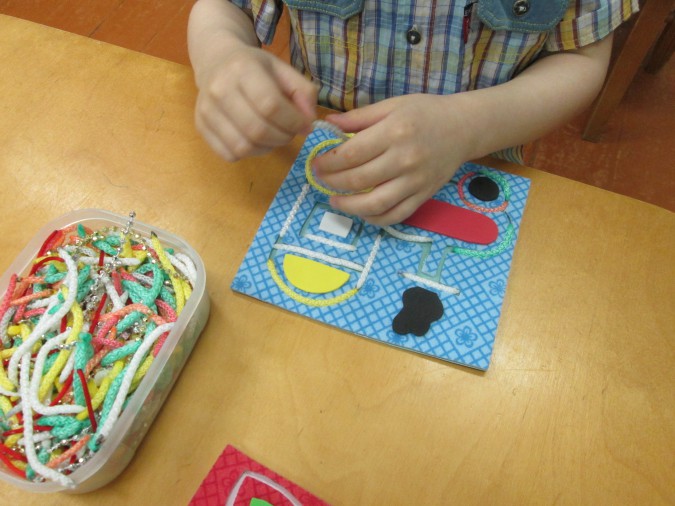 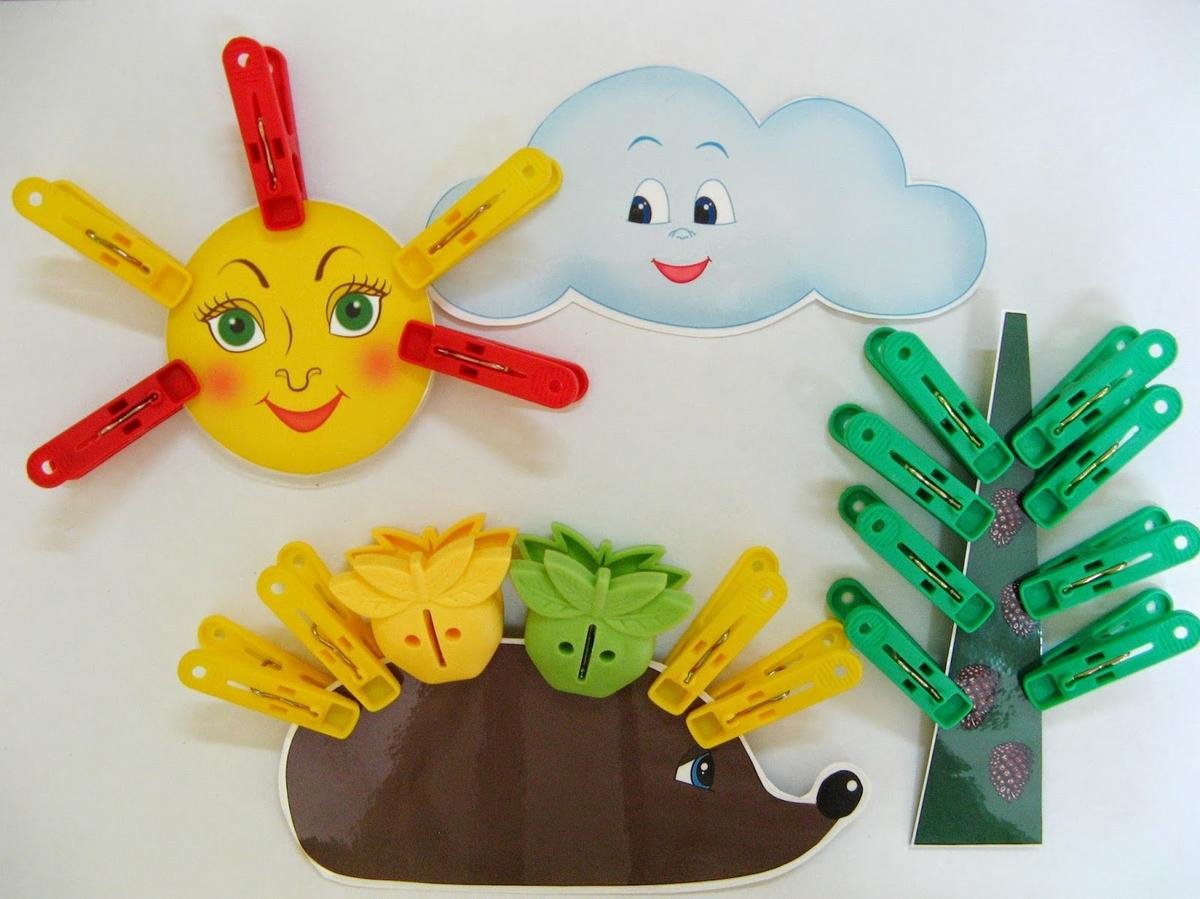 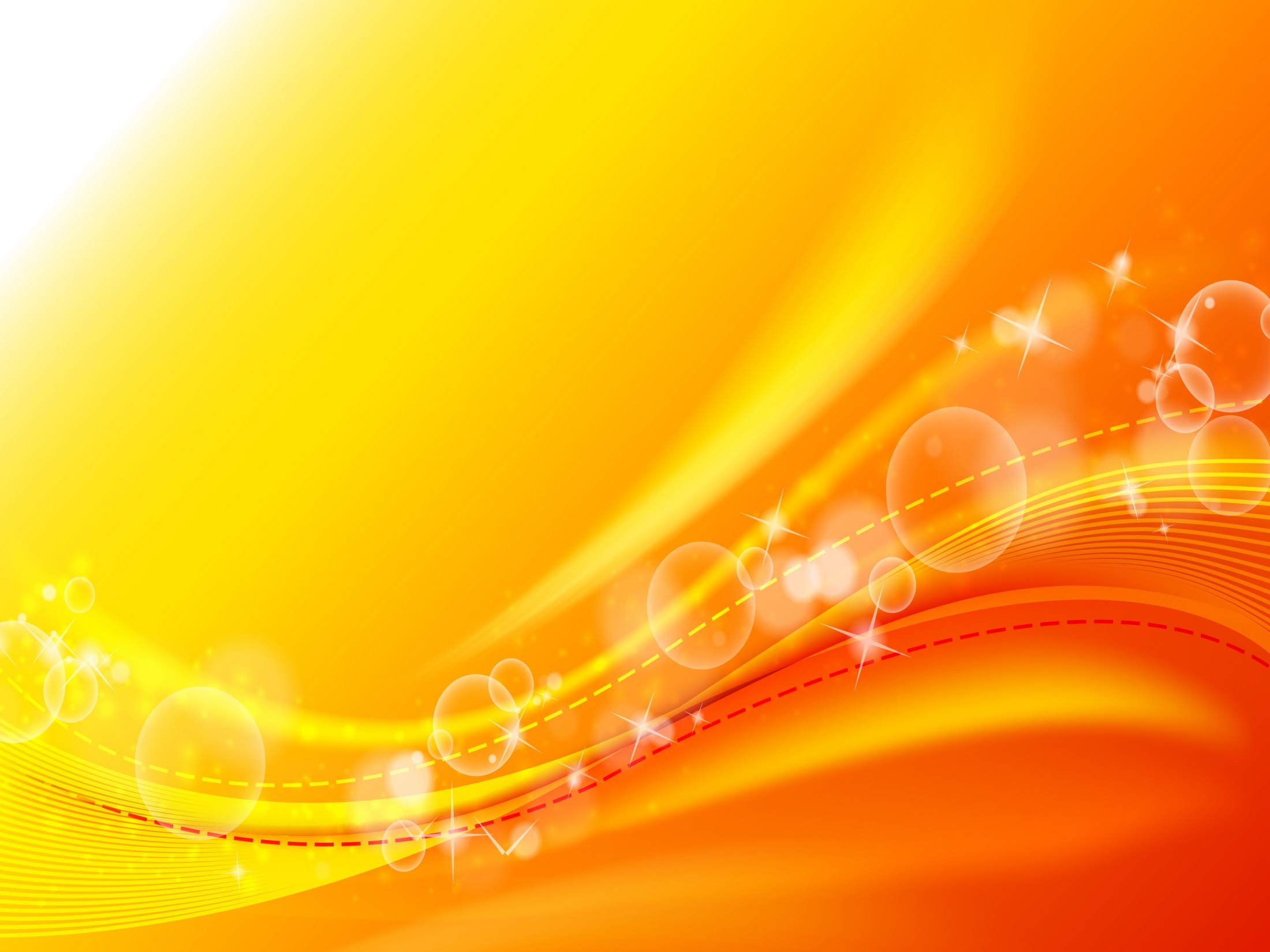 СПАСИБО
за
ВНИМАНИЕ!